Государственное бюджетное профессиональное образовательное учреждение
 Краснодарского края
«Краснодарский краевой колледж культуры»
Сказочный конек – славный горбунок

Электронная выставка посвященная 190 – летию
Сказки П.П. Ершова «Конек – горбунок»
ст-ца  Северская
2024г.
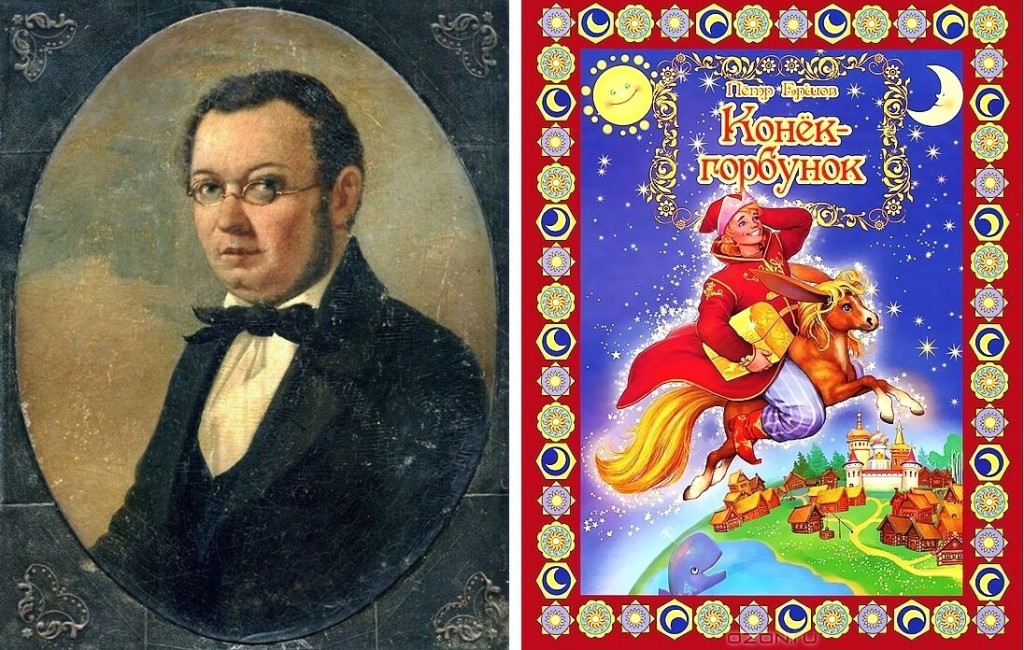 Пётр Павлович Ершов. (1815 – 1869)

 Русский писатель, поэт, драматург 19-го века. Своё имя обессмертил, написав сказку в стихах «Конёк-горбунок». Произведение вошло в число лучших произведений русской классики и уже более века находится в списке любимых сказок детей.
Николай Г. Маджи
прижизненный портрет П.П. Ершова
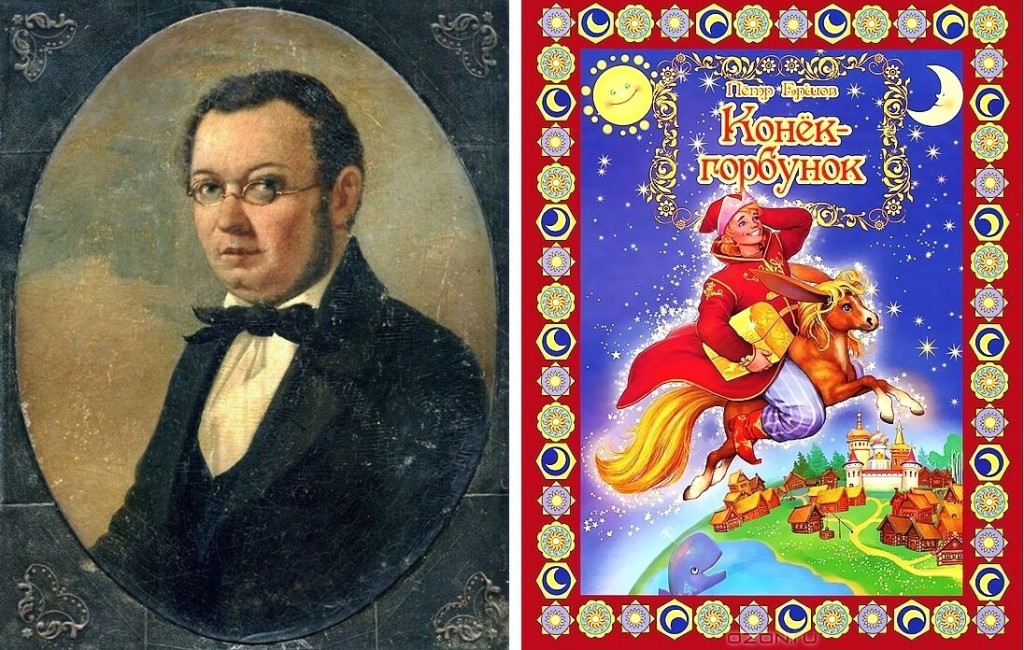 Текст сказки
П.П. Ершов
История создания
Критика и отзывы
Современные издания
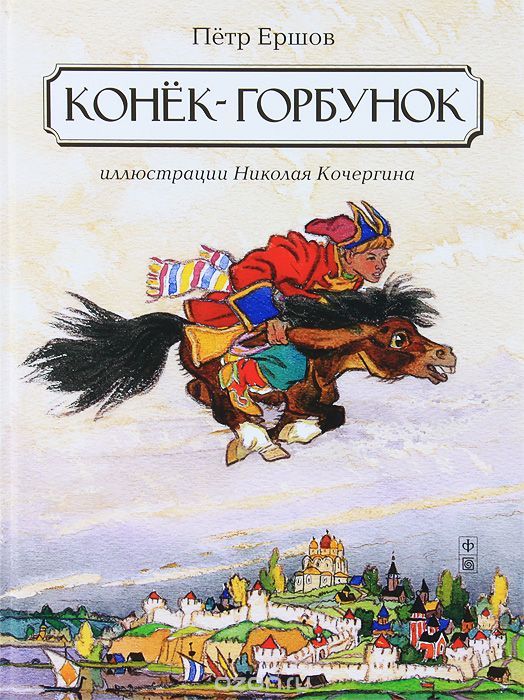 Экранизация
Издания сказки
Художники - иллюстраторы
Постановки на сцене
Герои
Радиоспектакль
Памятники коньку
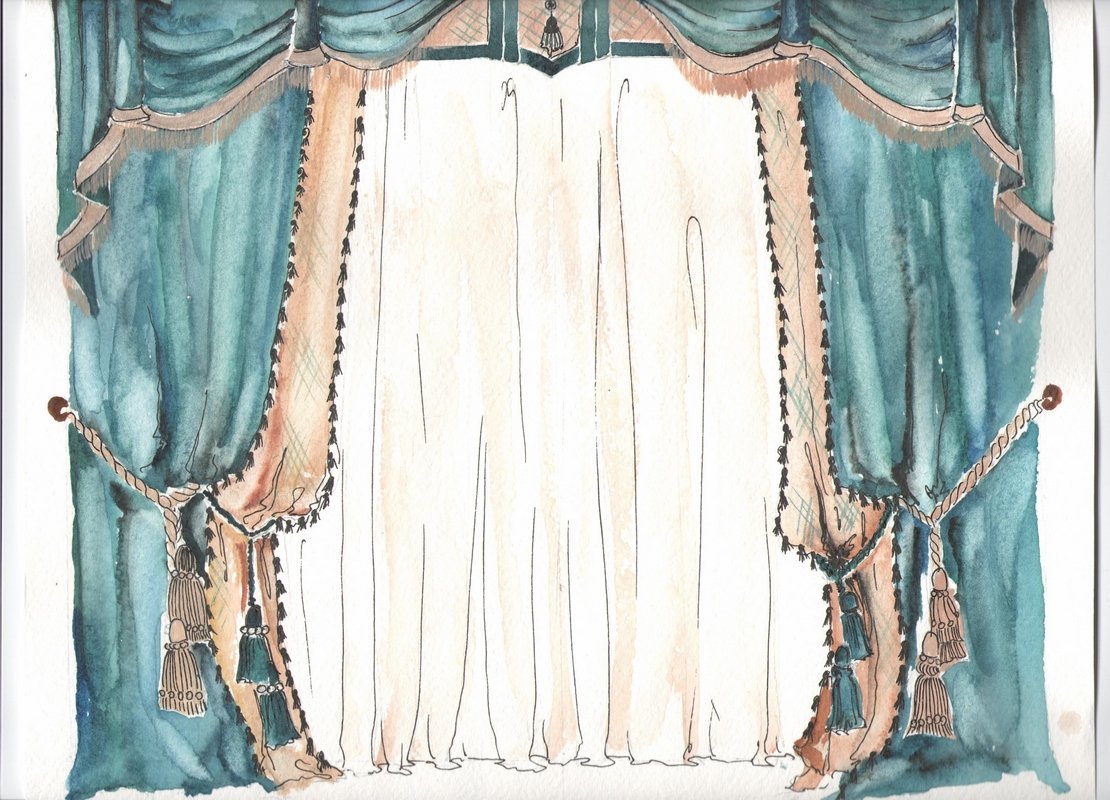 Постановки на сцене
Балет «Конек – Горбунок или царь – девица» 1864г.
Спектакль «Конек – Горбунок» 1952г.
Мюзикл «Конек – Горбунок»  2008г.
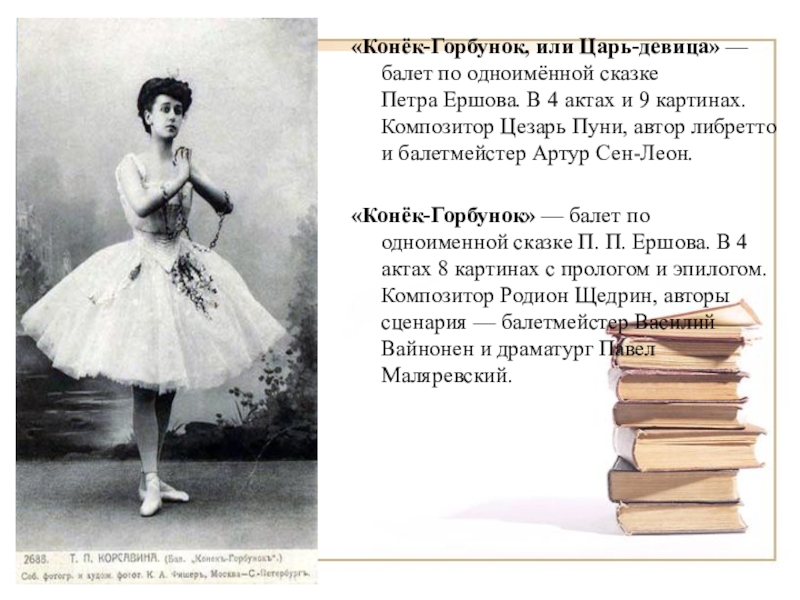 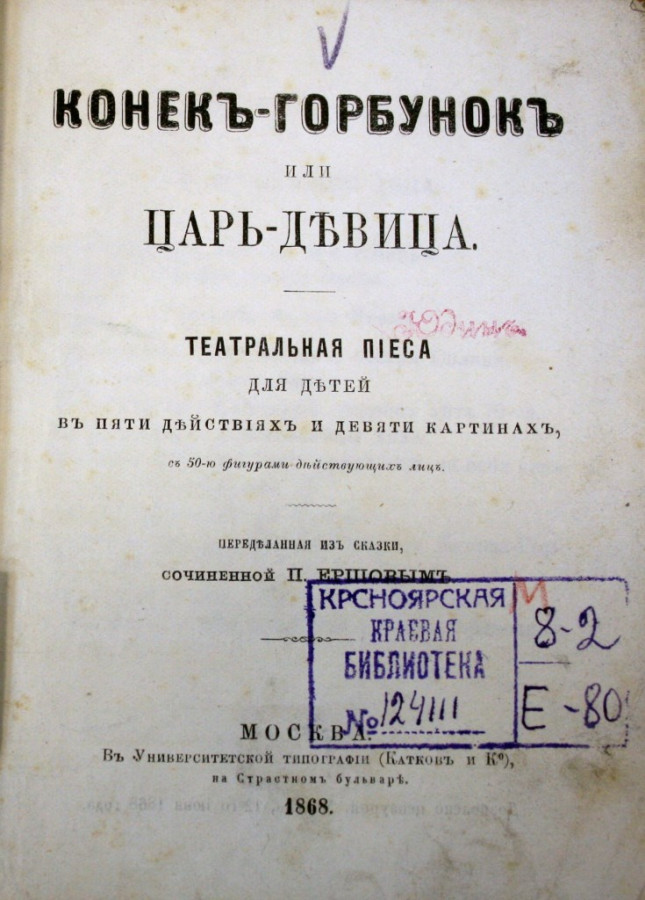 Т.П. Корсавина
«Конек – Горбунок или царь – девица» - балет по одноименной сказке
В 4 актах и 9 картинах. 
Композитор – Цезарь Пуни
Автор либретто  и балетмейстер – Артур Сен- Леон
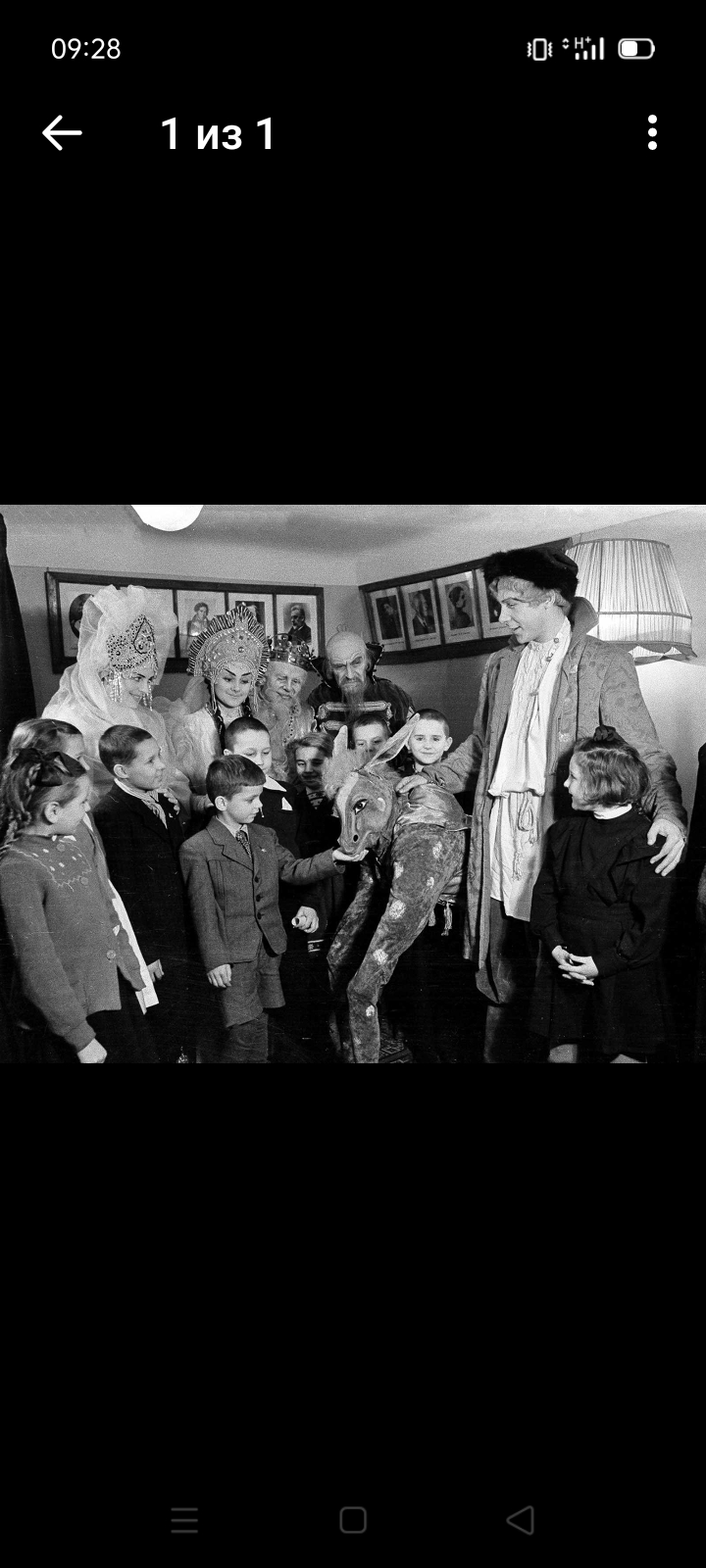 Спектакль «Конек – Горбунок» 11.10.1952
Центральный детский театр
Режиссеры – А. Некрасова, М. Кнебель
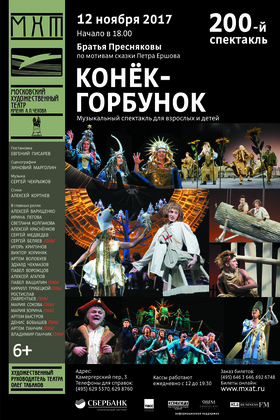 Мюзикл Евгения Писарева «Конек – Горбунок»
МХТ имени А.П. Чехова.
Художники иллюстраторы сказки
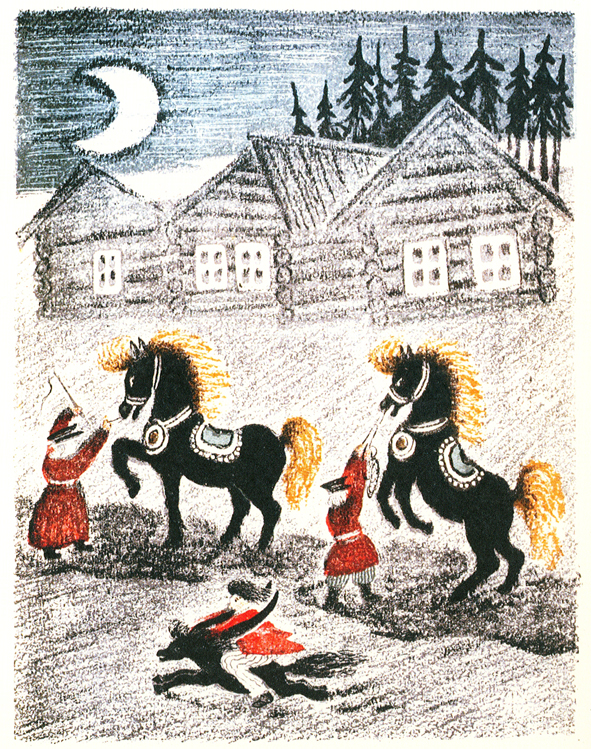 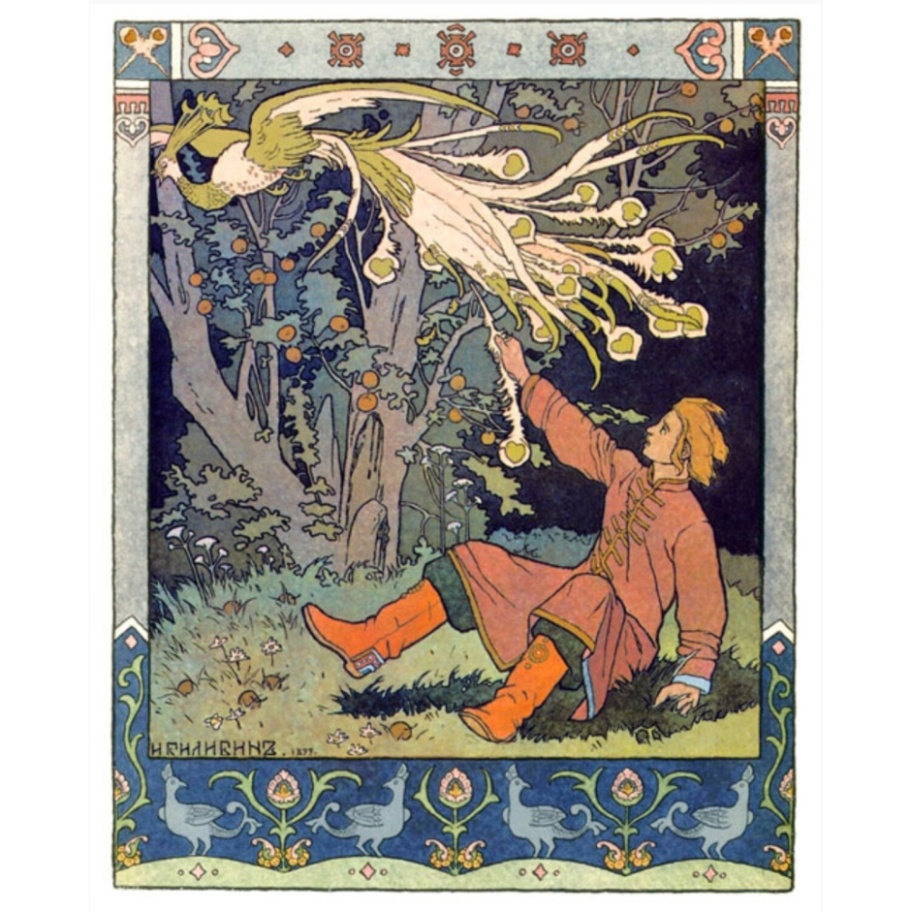 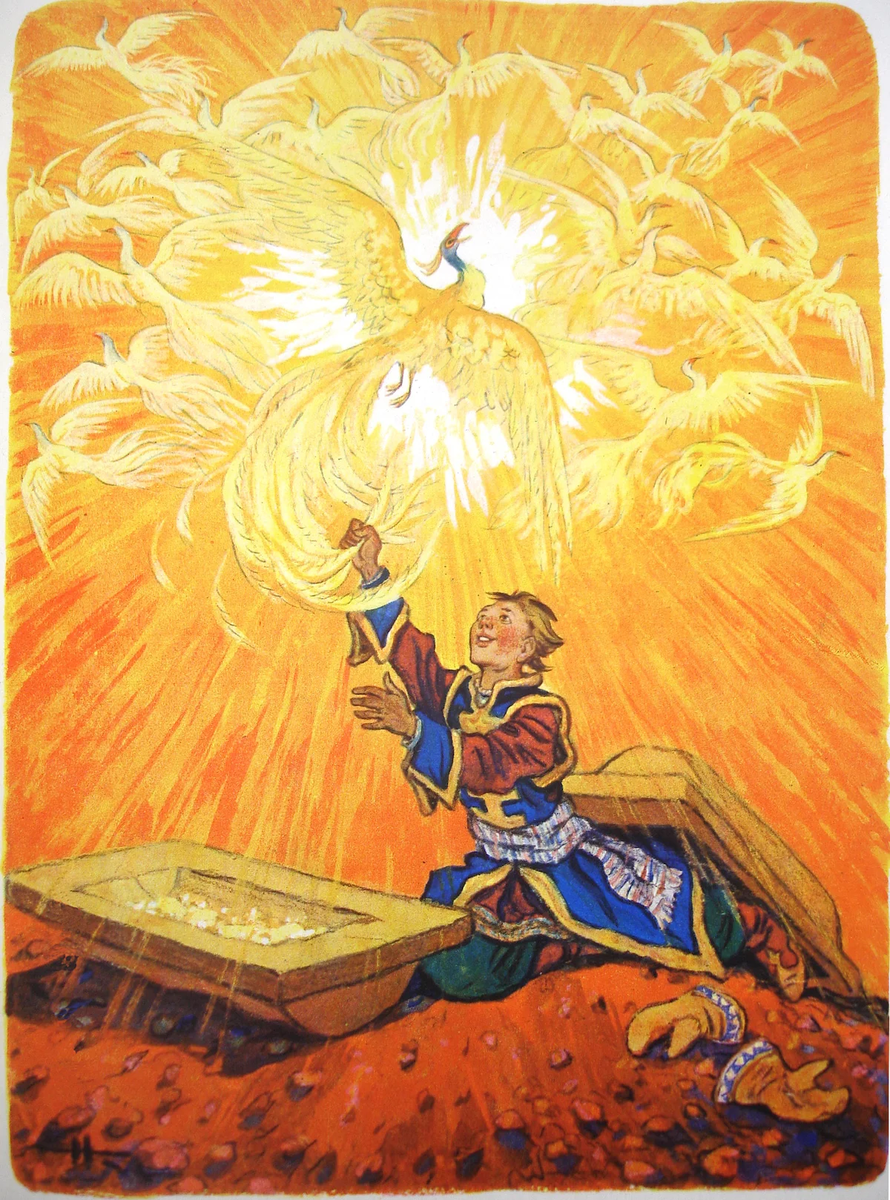 Юрий Алексеевич Васнецов (1900 -1973)
Иван Яковлевич Билибин (1876 – 1942)
Николай Михайлович Кочергин (1897 -1974)
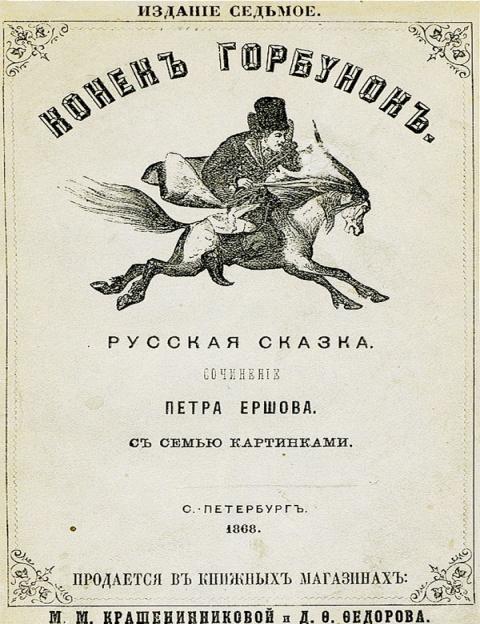 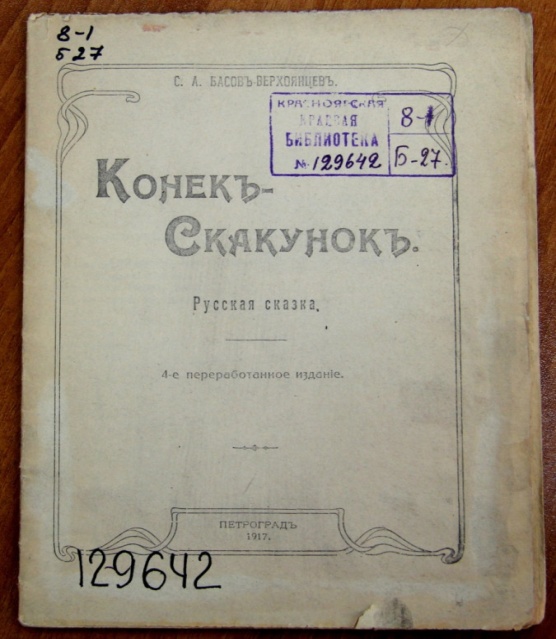 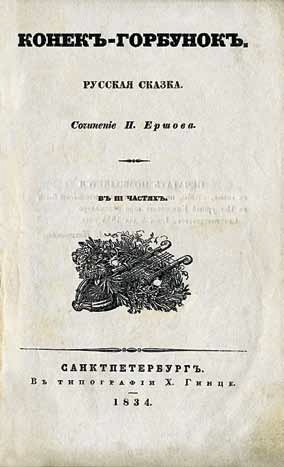 107 лет
156 лет
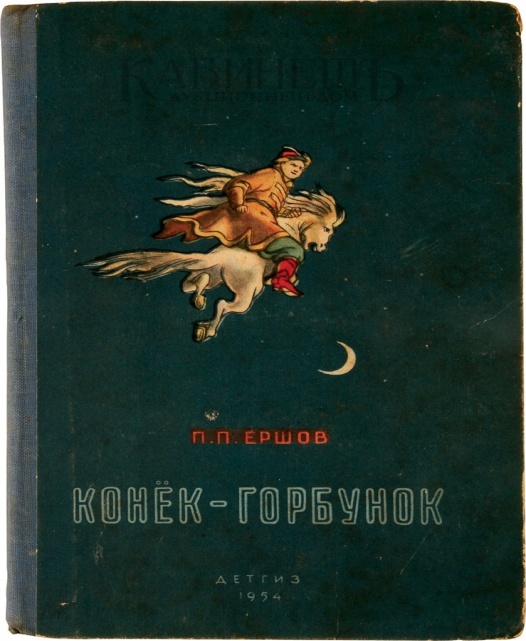 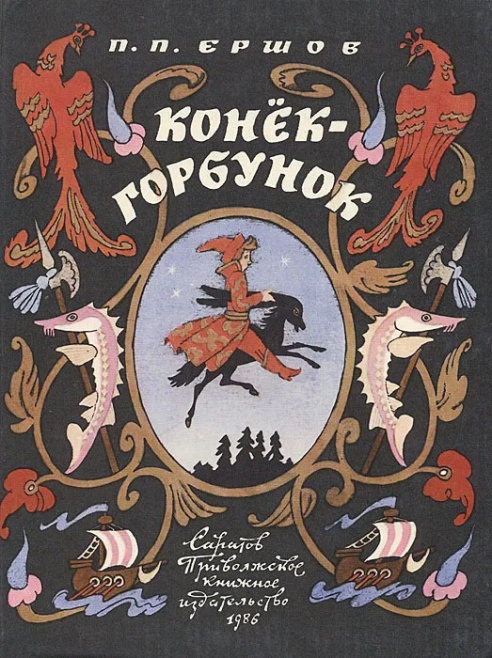 190 лет
70 лет
38 лет
Первое издание сказки «Конек - горбунок
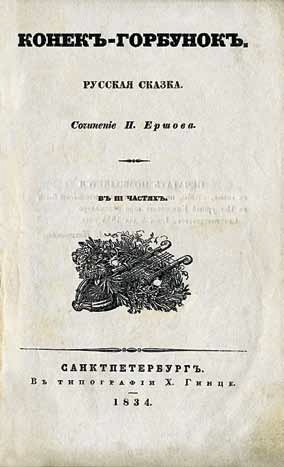 Конекъ -  горбунокъ : русская сказка / П. Ершов.  - Санкт Петербургъ , Гинцк , 1834 . – Текст : непосредственный.
Седьмое издание сказки «Конек – горбунок»
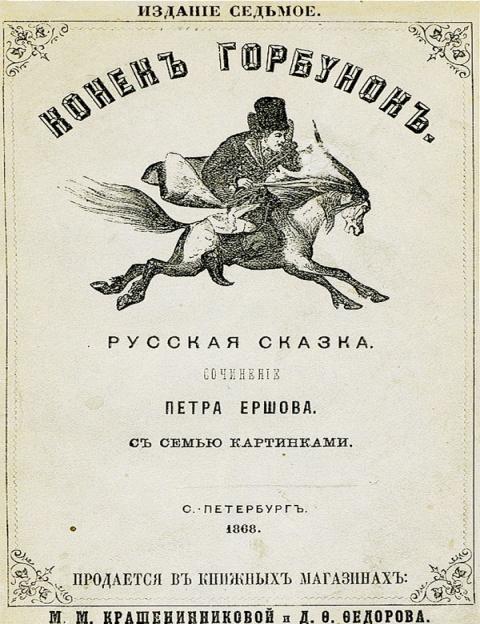 Конекъ – Горбунокъ : русская сказка / П. Ершов . – Санкт – Петербургъ : 1868.  : ил. Текст : непосредственный.
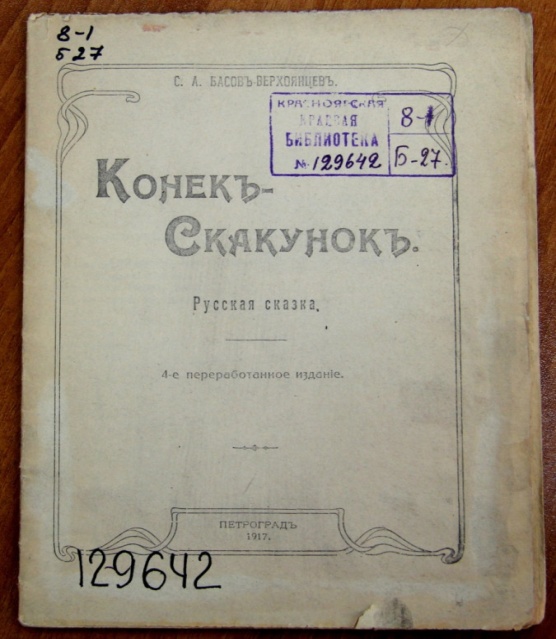 Конекъ – Скакунокъ : русская сказка / С.А. Бассовъ Верхоянцевъ. –  4 - е издание, переработанное. - Петроградъ : 1917. – Текст : непосредственный.
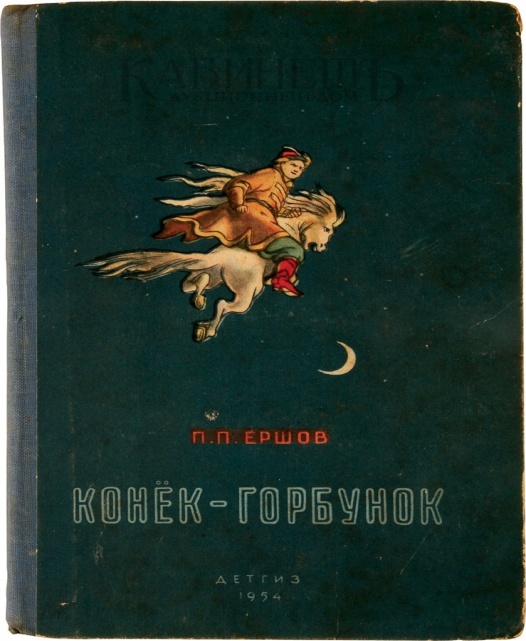 Ершов , П.П. Конек – Горбунок / П.П. Ершов.  Москва : Детгиз. -  1954. –Текст  : непосредственный.
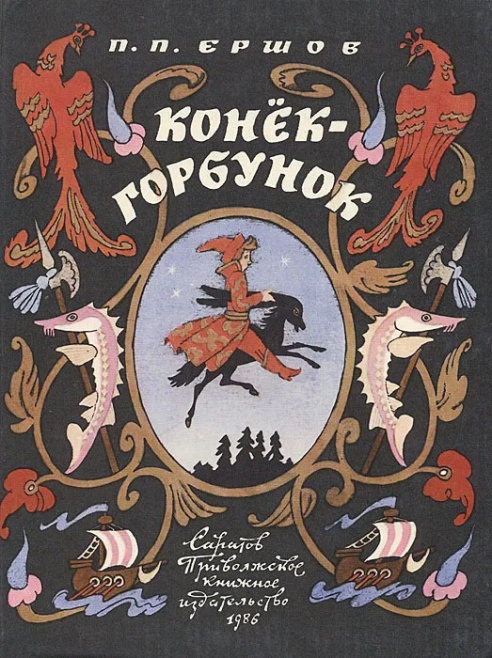 Ершов, П.П. Конек – Горбунок / П.П. Ершов. Саратов : Приволжское книжное издательство -  1986. – 94 с. : ил. – Текст : непосредственный.
СОВРЕМЕННЫЕ ИЗДАНИЯ СКАЗКИ
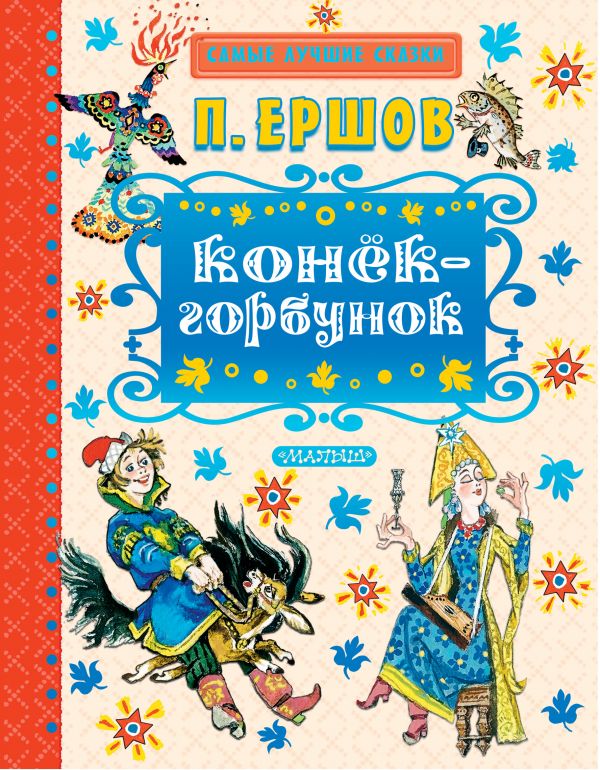 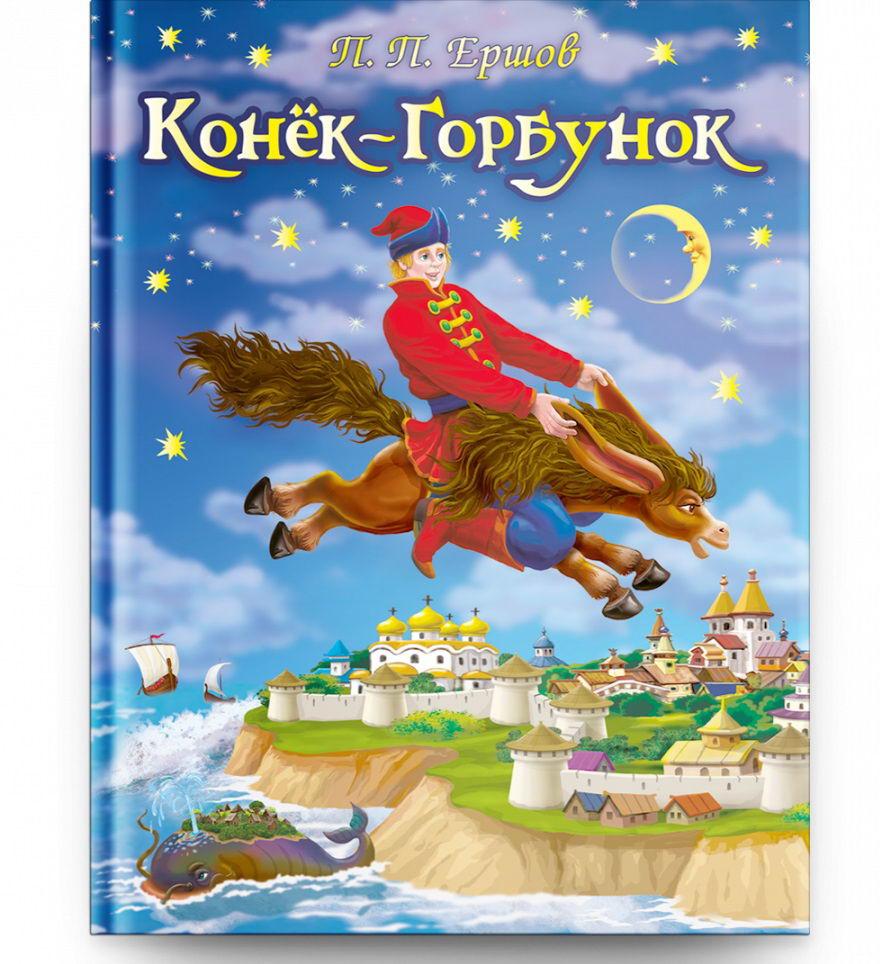 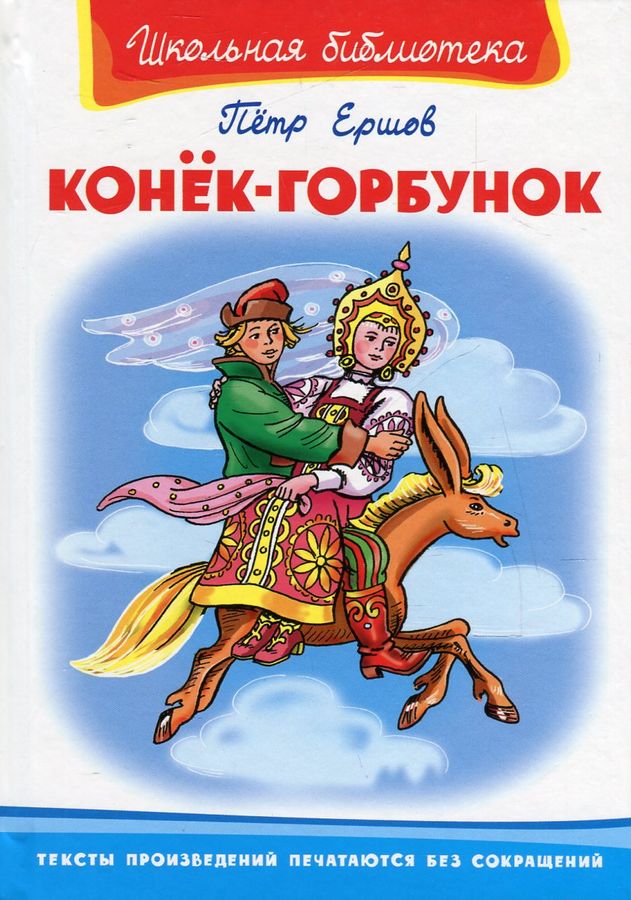 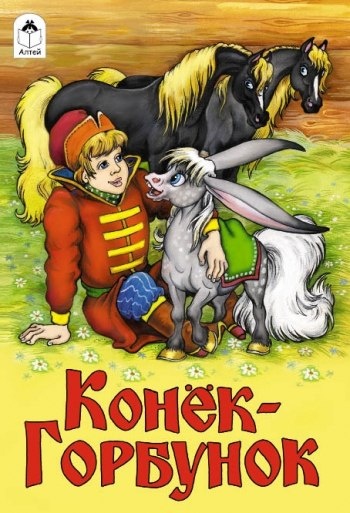 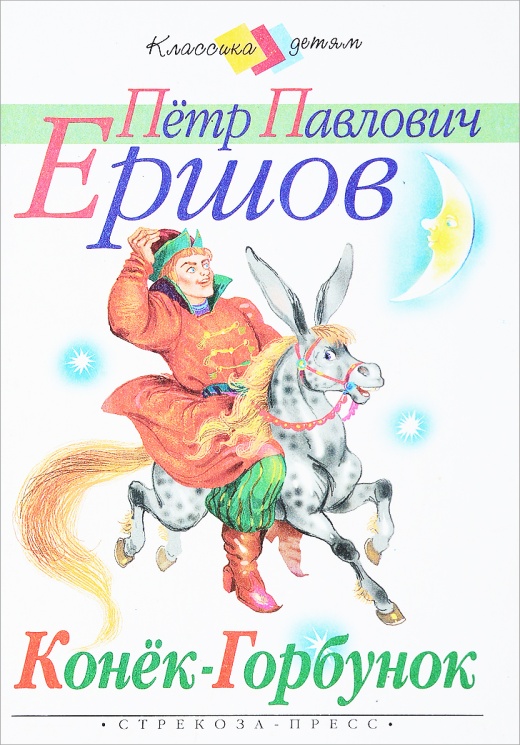 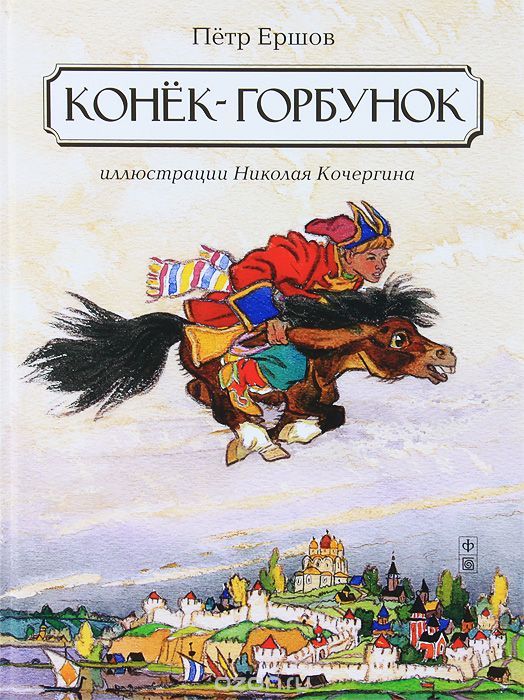 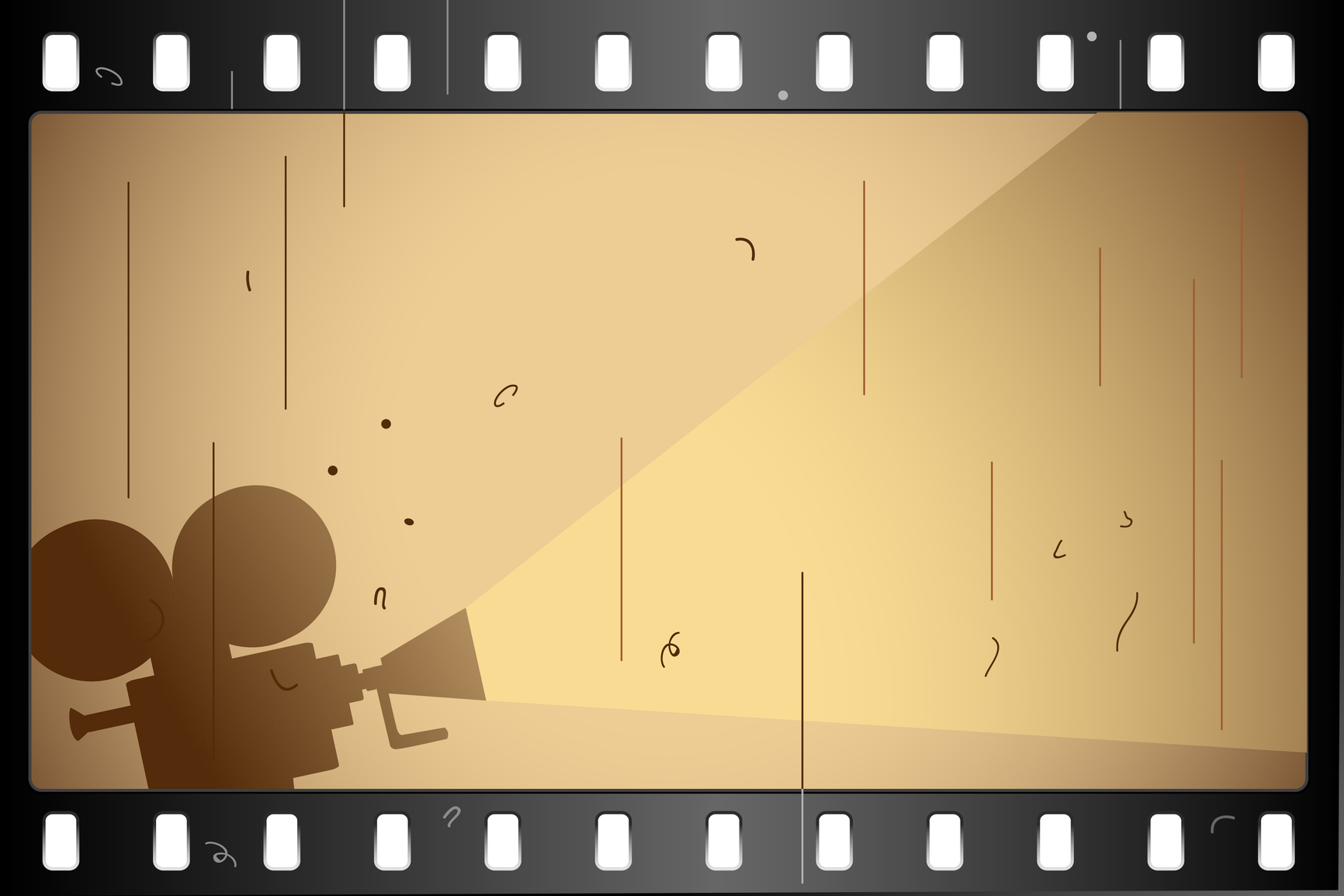 ЭКРАНИЗАЦИЯ
«Конек – Горбунок»  / СССР 1941 г.

«Конек – Горбунок» / СССР 1947 г.

«Конек – Горбунок» /СССР 1975 г.

«Конек – Горбунок» / Россия 2021 г.
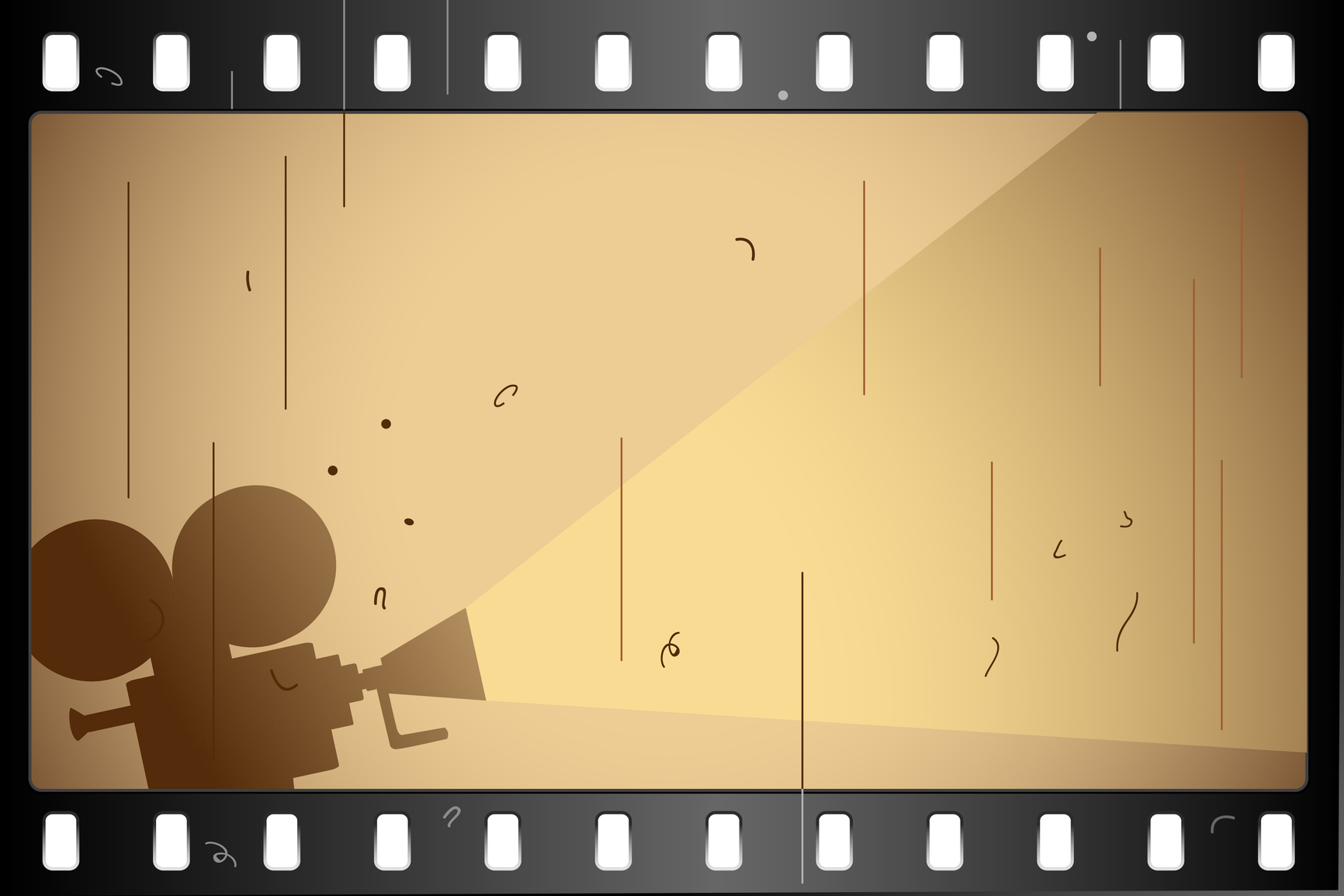 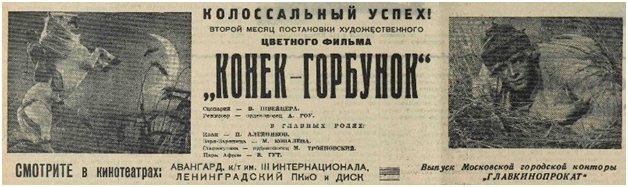 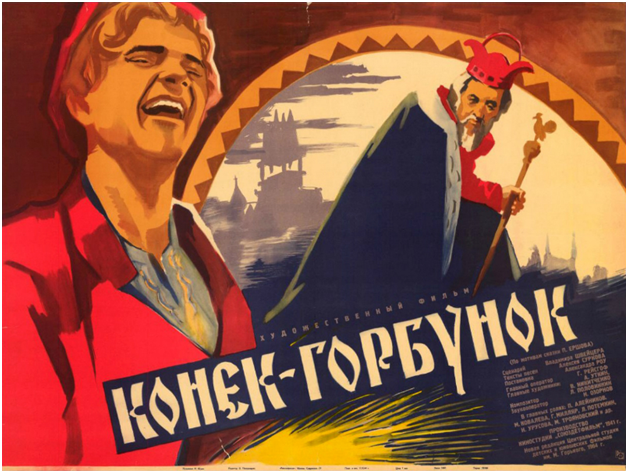 Название : «Конек – Горбунок»
Год : 1941
Страна : СССР
Режиссер : Петр Алейников
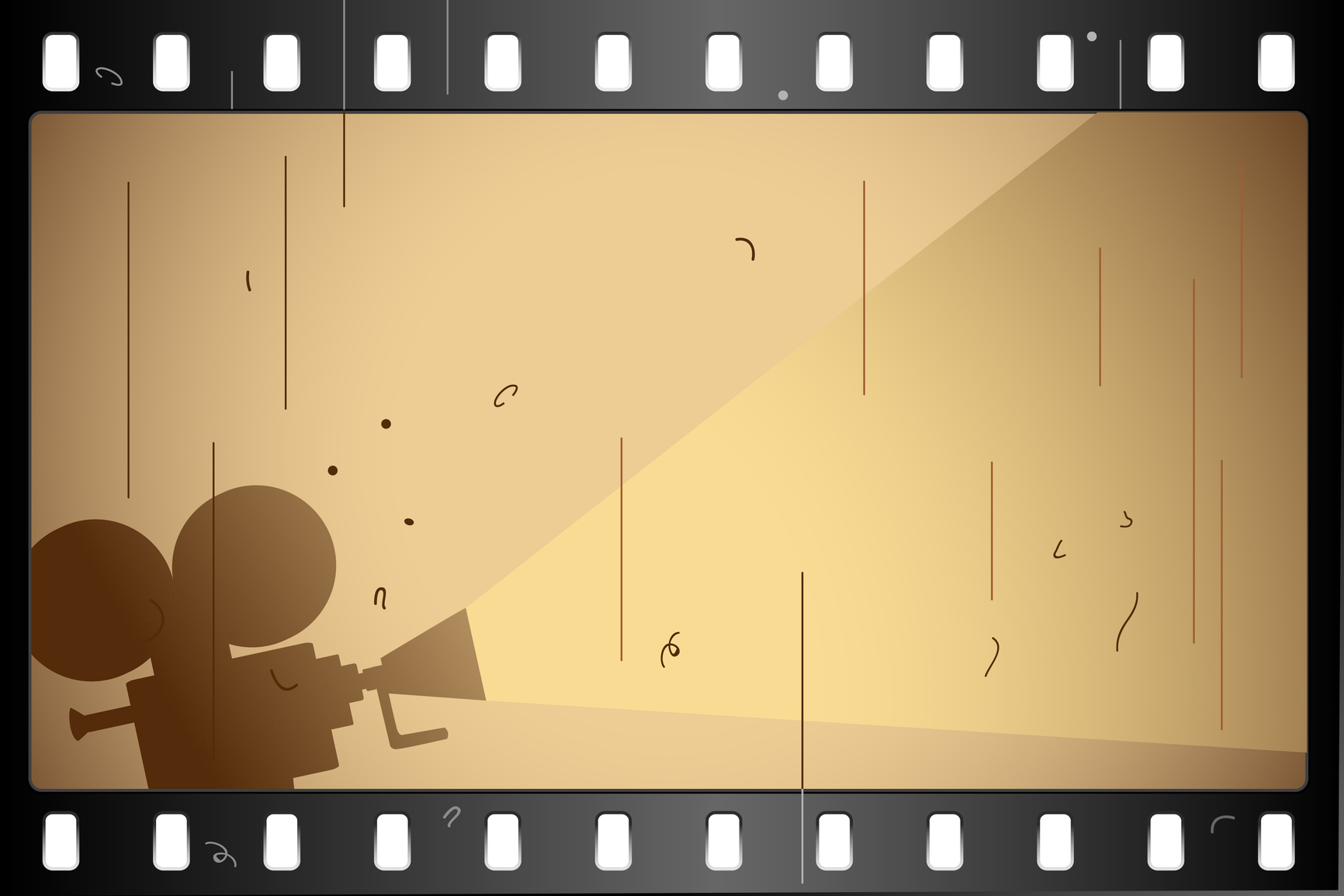 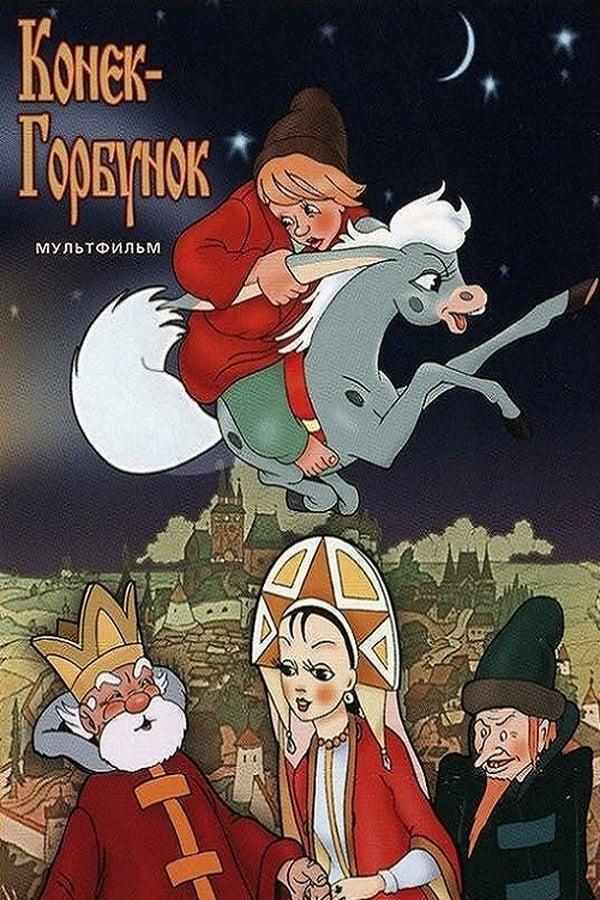 Название : «Конек – Горбунок»
Год : 1947
Страна : СССР
Режиссер : Иван Иванов – Вано, Виктор Громов, Александра Снежко - Блоцкая
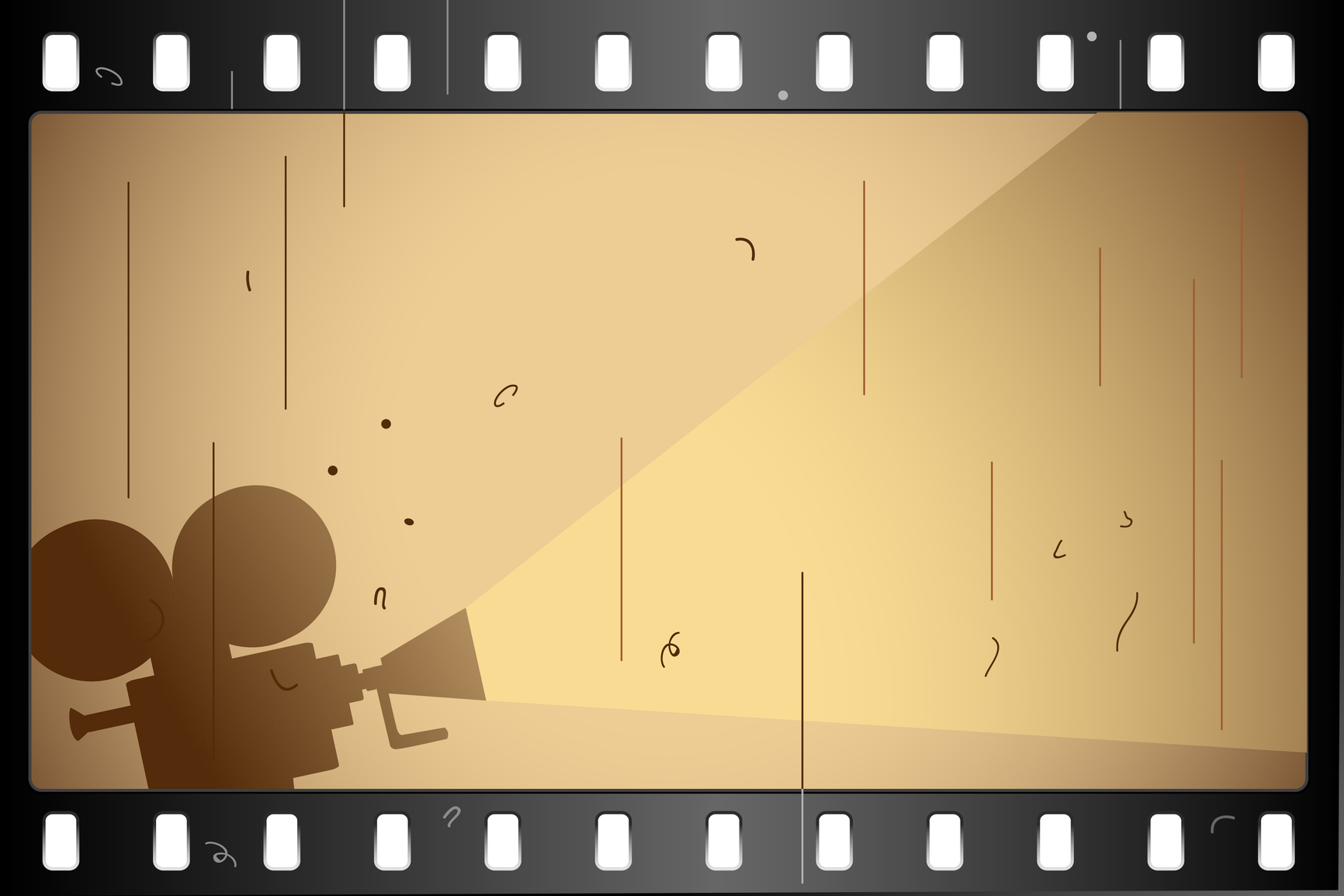 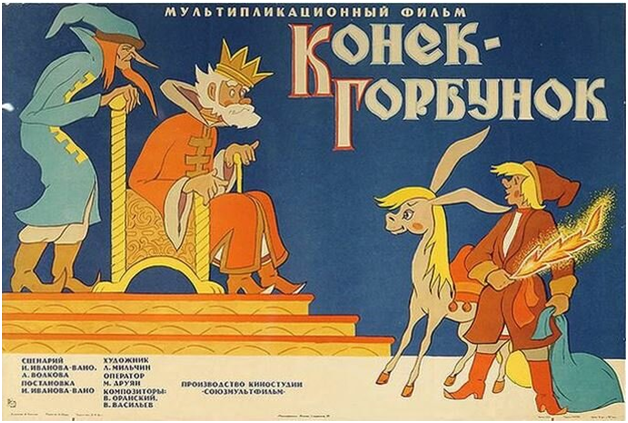 Название : «Конек – Горбунок»
Год : 1975
Страна : СССР
Режиссеры : Иван Иванов – Вано, Анатолий Волков
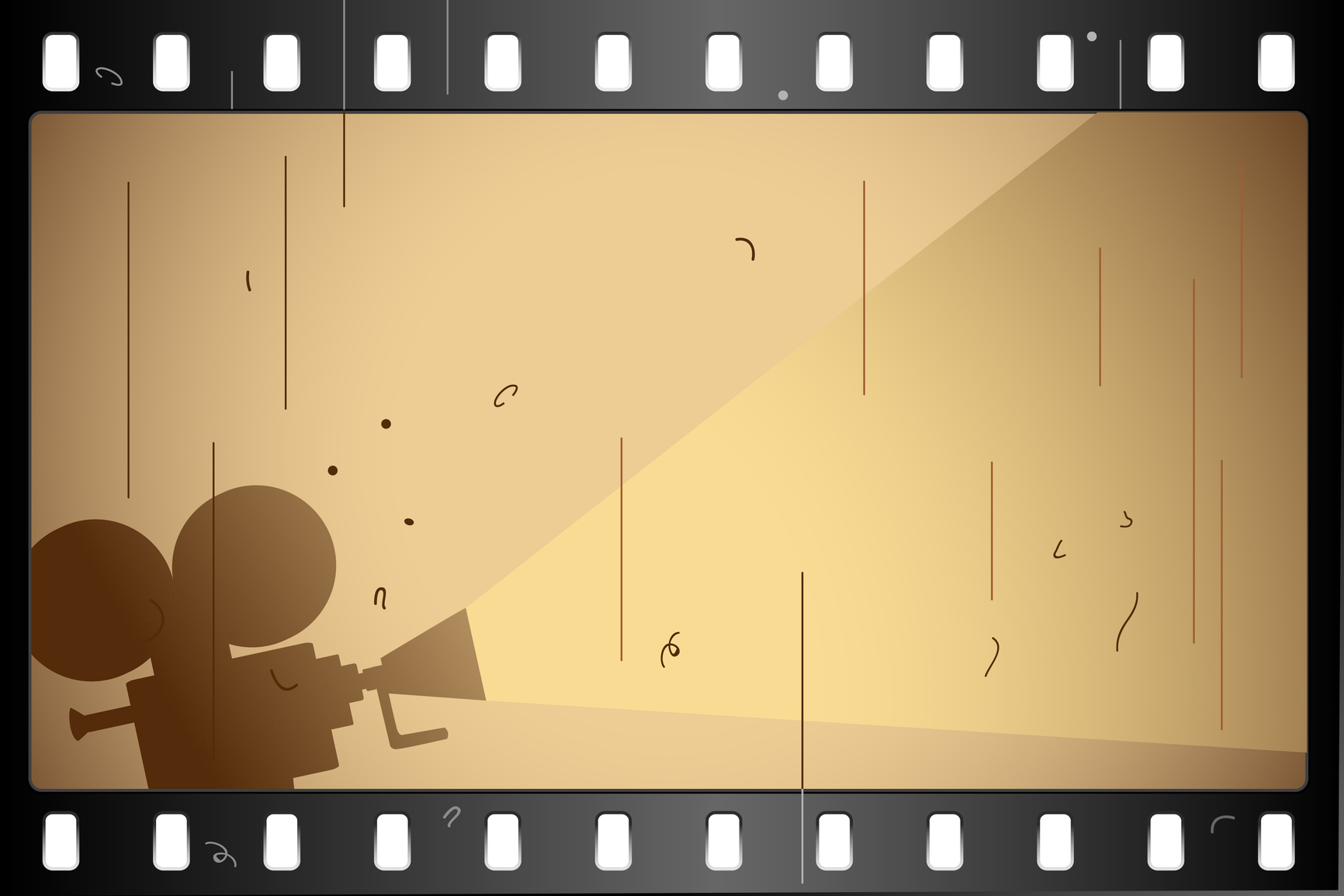 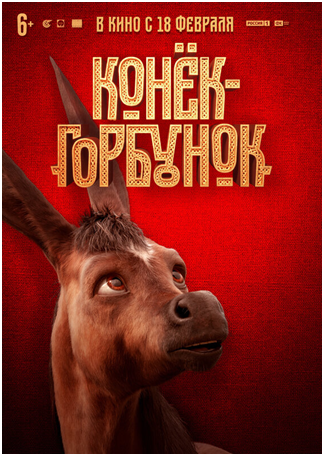 Название : «Конек – Горбунок»
Год : 2021
Страна : Россия
Режиссер : Олег Погодин
Главные герои сказки
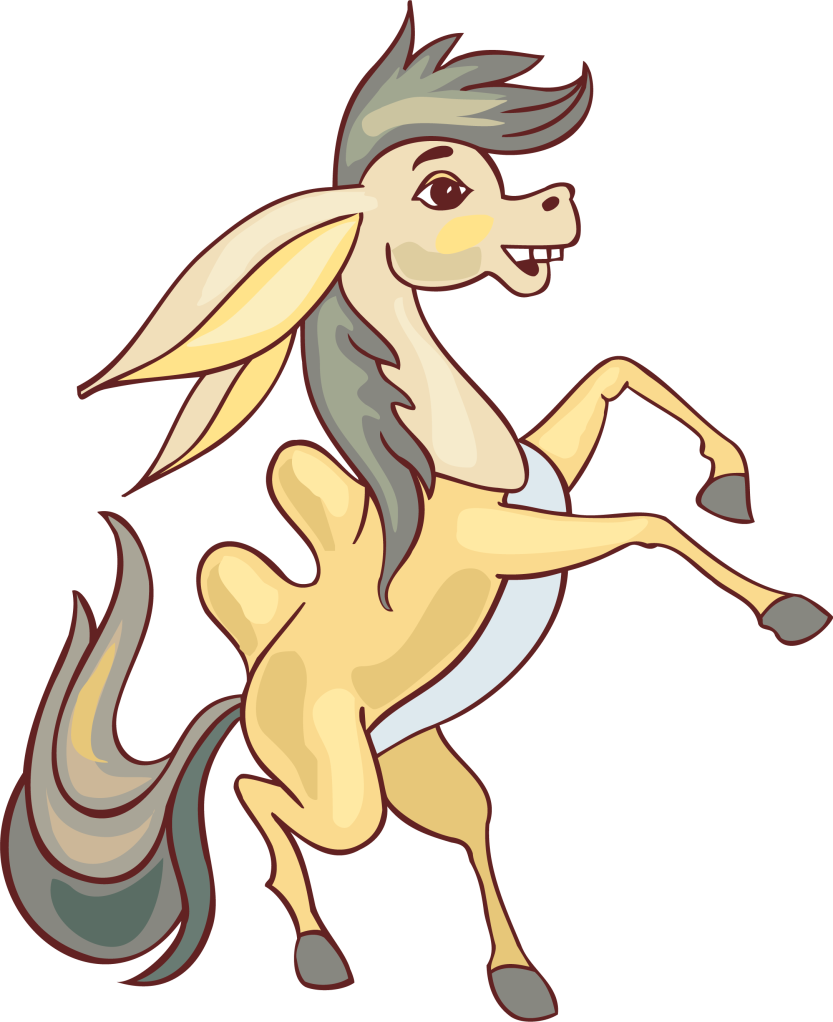 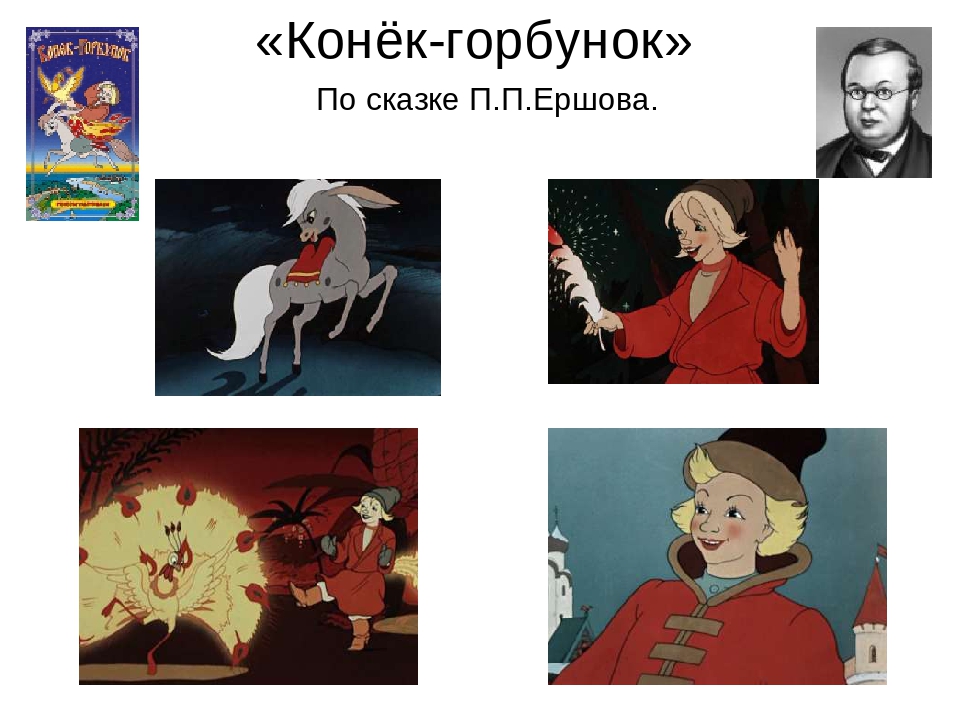 Конек - Горбунок
Иван
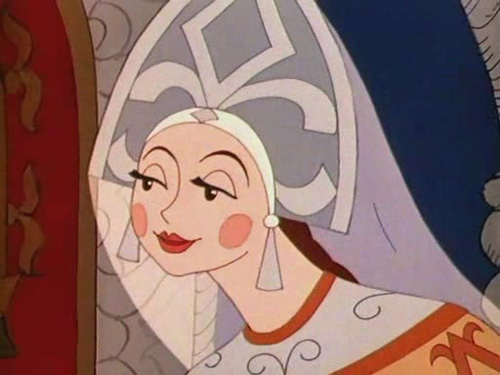 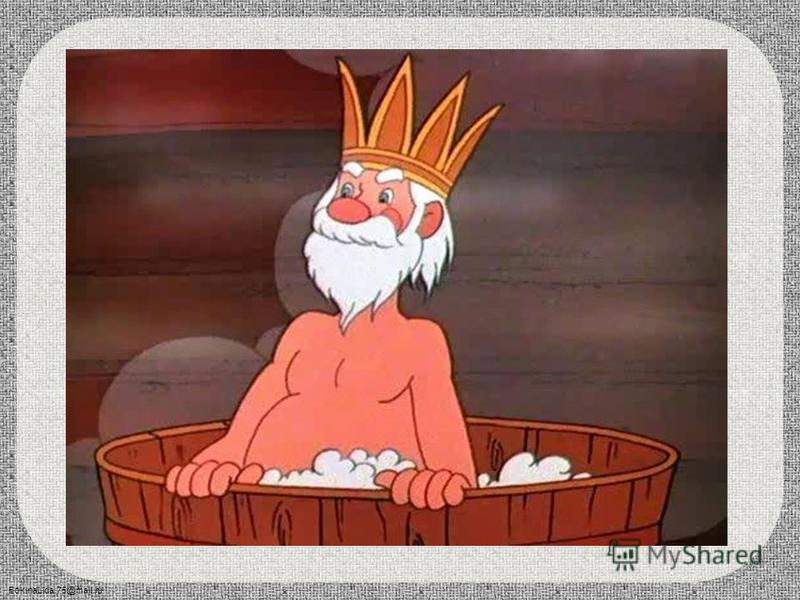 Царь - девица
Царь
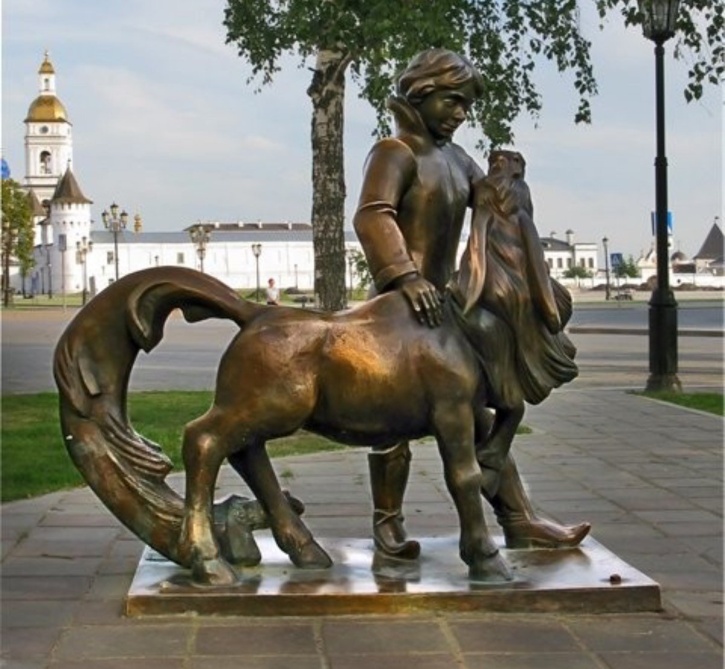 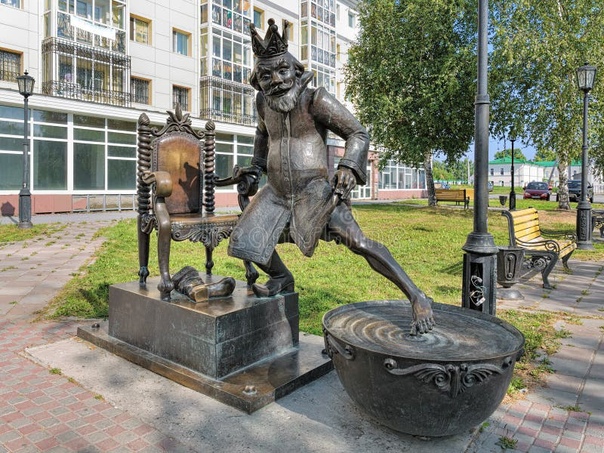 Памятник «Коньку – Горбунку» в Тобольске
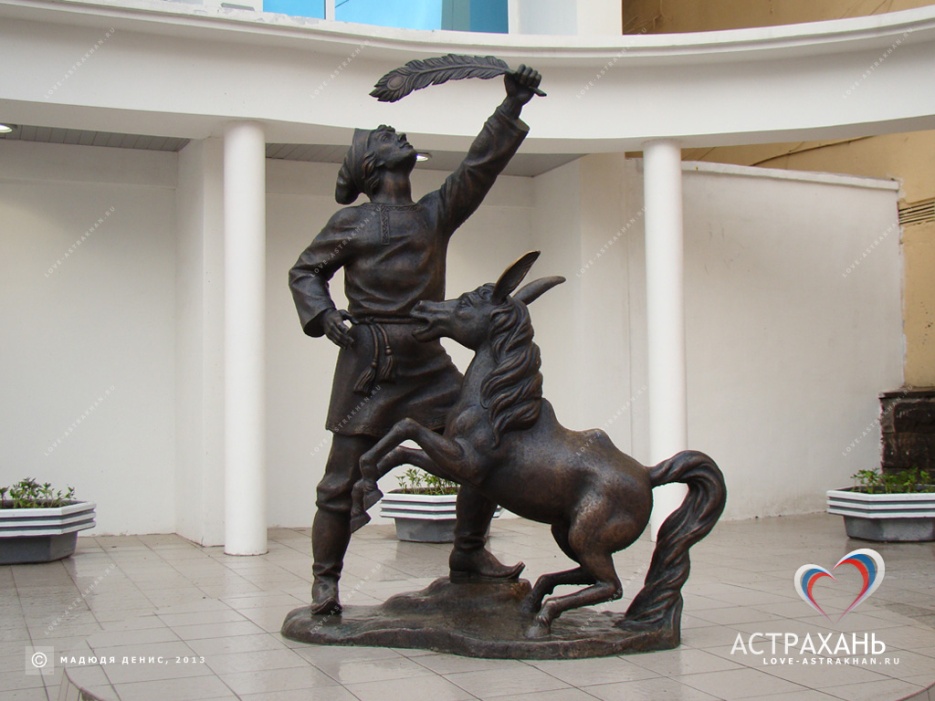 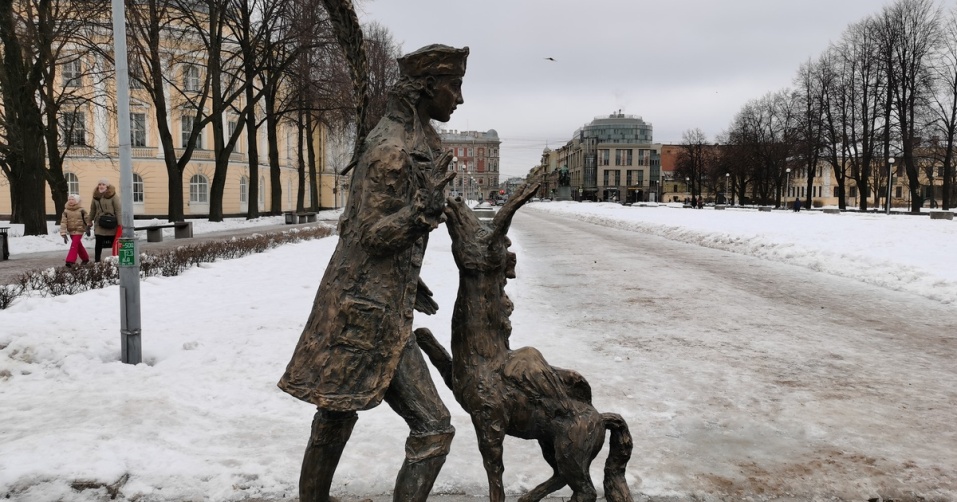 Памятник в Астрахани
Памятник в Санкт - Петербурге
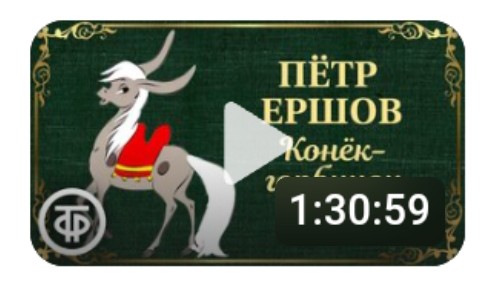 Конек – Горбунок 
Радиоспектакль (1980)